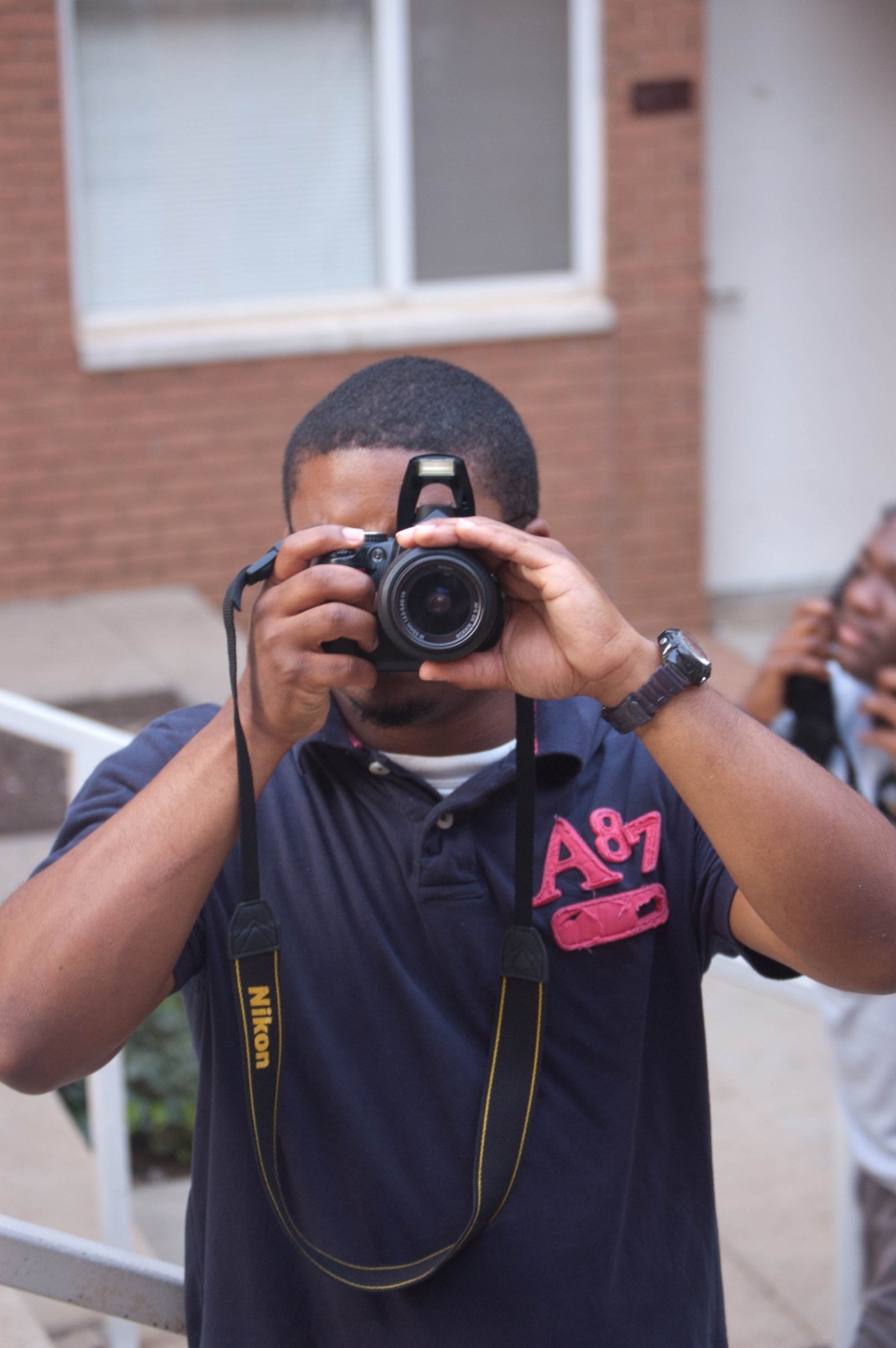 Are You COLLEGE READY?
5-6.2	Use print sources (for example, books, magazines, charts, graphs, diagrams, dictionaries, encyclopedias, atlases, thesauri, newspapers, and almanacs) and nonprint sources to access information.
5-6.3	Select information appropriate for the research topic. 
5-6.4	Paraphrase research information accurately and meaningfully.
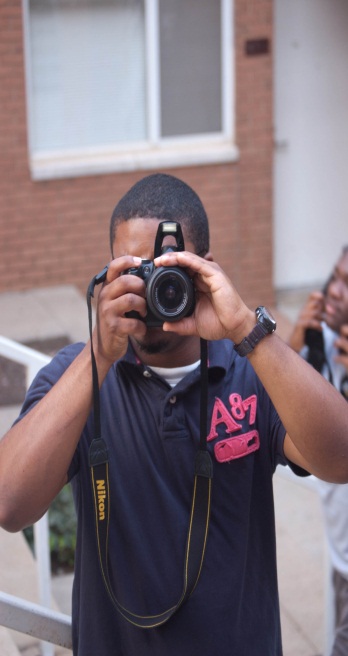 Getting Prepared Now!
Find important information
Find something you like about the school
Brainstorm about why you would like to attend this college or university.
Write a letter to the President of that particular university expressing your thoughts about the school.
Hint: Use the extended response writing rubric as your guide.
October 28, 2011
Dear President Henry Tisdale,

	My name is David Kelly.  I am from Nashville, Tennessee where I attended Martin Luther King Academic Magnet School.  I am interested in attending your institution in Orangeburg, South Carolina.
	I am interested in attending Claflin University because it has been ranked as the top H.B.C.U in the United States by Forbes magazine.  I also would like to attend your institution because of it’s Call Me M.I.S.T.E.R. program.  I am very interested in becoming a teacher and I am aware that your Call Me M.I.S.T.E.R. and education programs are some of the best.  
	In conclusion, I would like to say that I am very interested in attending your university. I believe that Claflin is the right school for me because of it’s dedication to academic excellence.  
					
Sincerely,

David Kelly